KOLUMBIJA
LEGA
Kolumbija ima 5 sosednih držav: 
 Venezuela
 Ekvador
 Peru
 Brazilija
 Panama

    Leži v tropskem pasu, ob tihem oceanu.
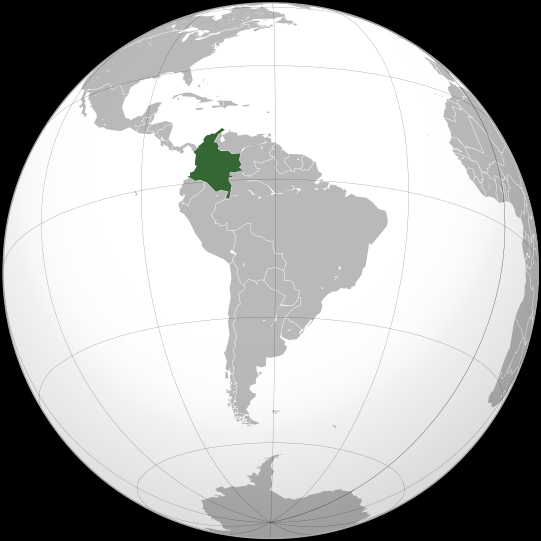 RELIEF IN POKRAJINA
Ima zelo razčlenjeno obalo in dva gorska pasova. Med njima je glavno mesto Bogota. Po preostali pokrajini se razteza nižavje. 

     Pokrajina je zelo raznolika. V Kolumbiji so deževni gozdovi, gorski svetovi, in sanjske plaže.
EKONOMIIJA IN TURIZEM
EKONOMIJA
   Ekonomija je v preteklosti umirjeno naraščala, a zaradi preprodaje drog že upada.
TURIZEM 
   Turizem v Kolumbiji ni nikoli bil uspešen in tudi v prihodnosti ne kaže da bo kaj bolje.
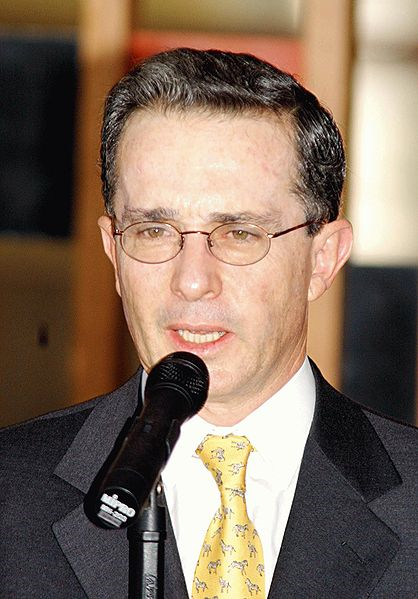 Alvaro Uribe
PROBLEMI
Vojne in preprodaja drog že od ustanovitve države povzročata veliko problemov.  Po statistikah ugotovimo da Kolumbija izvaža toliko drog, da bi z 100% zaslužkom kupili 60% delnic Coca Cole. A te masivne preprodaje kolumbijske sile ne morejo ustaviti zaradi neprestanih vojnih zapletov ki zahtevajo preveč časa.
Kolumbija je znana tudi po revščini.  V državi je zelo veliko ljudi ki so zaradi vojn in drog izgubili sorodnike in izgubili voljo do življenja.
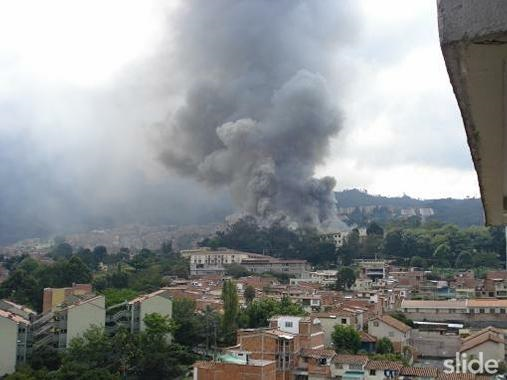 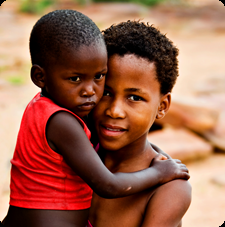 ŠTEVILO LJUDI
Prvotno število prebivalcev pred prihodom špancev je bilo okoli 67.000 ljudi. 
Po prihodu špancev je število naseljencev narastlo na 800.000 ljudi z približno 67.000 družinami.
Skozi leta so se v Kolumbijo naseljevali tudi Evropejci iz Nemčije, Italije, Francije, Švice, Belgije…
Popis prebivalstva leta 2003 je pokazal da je Kolumbija dom 44,5 milijonov ljudi.
VIRI
www.wikipedia.org
www.google.si (slike)